UB LIS 571 Soergel  Lecture 12.1aKOS conceptual structure 2: Application to database organization (implementation)In-class exercise a: Introductory ExampleNo page no. in the Lecture Notes
Dagobert Soergel
Department of Library and Information StudiesGraduate School of Education University at Buffalo
20 min                                                        Includes audio.
How to use these slidesrepeated
The lecture or exercise is divided into segments listed on Slide 3. 
Many slides have audio. To start the audio:
Mouse over the speaker icon.
A familiar play-back control bar appears. Click on ►to start, click on || to pause.
Other slides have just instructions or are just to read or direct you to read something.
If you do not have MS PowerPoint 2010 or later      (also available for Mac), get it free from UB IT.
2
Outline
3
This example continues the idea of constructing a hierarchy from facets elaborated in Lecture 10.1 and serves as an introduction to the discussion of how to apply KOS conceptual structure to database organization

Start the audio (1 min)
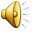 4
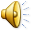 5
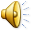 6
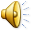 7
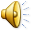 8
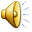 9
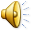 10
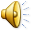 11
12